Презентация«Чем славится Кубань!»
Составила:  Подгорная  Ирина  Николаевна 
воспитатель МАДОУ комбинированного вида 
«Детский сад №8 Динского района»
Люди
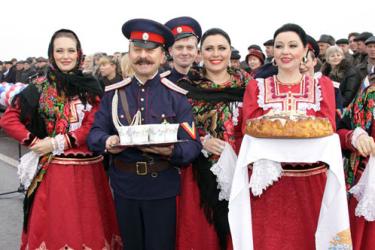 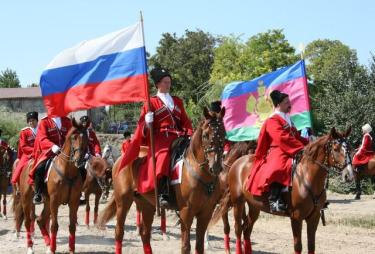 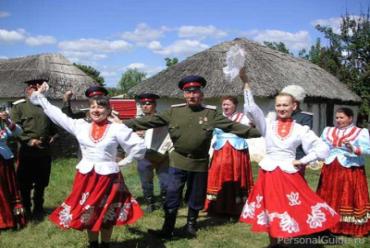 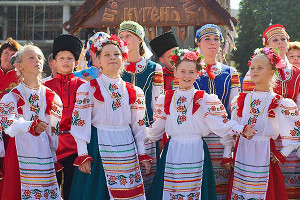 Природа
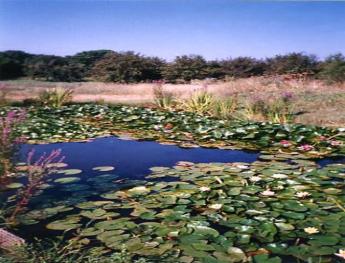 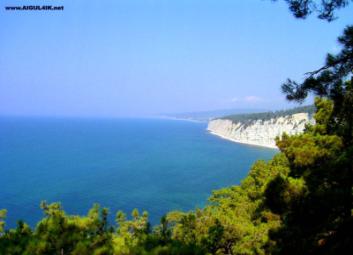 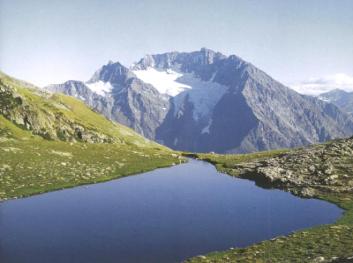 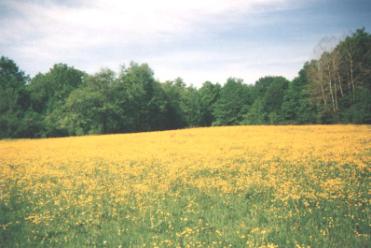 Пшеничные поля
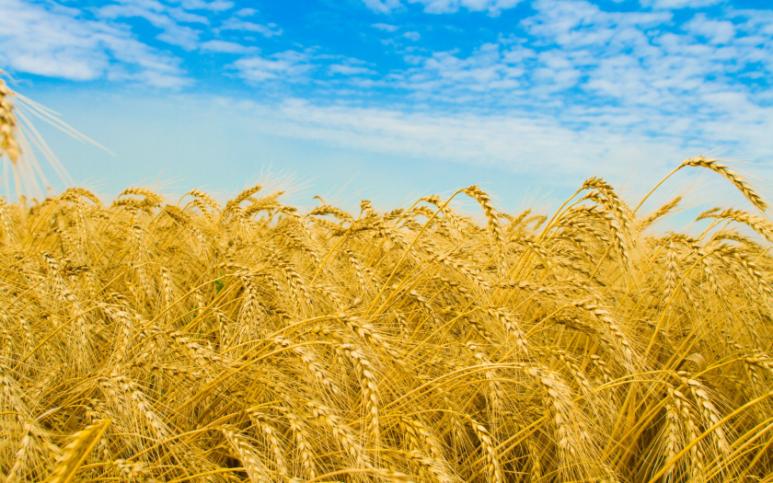 Рисовые чеки
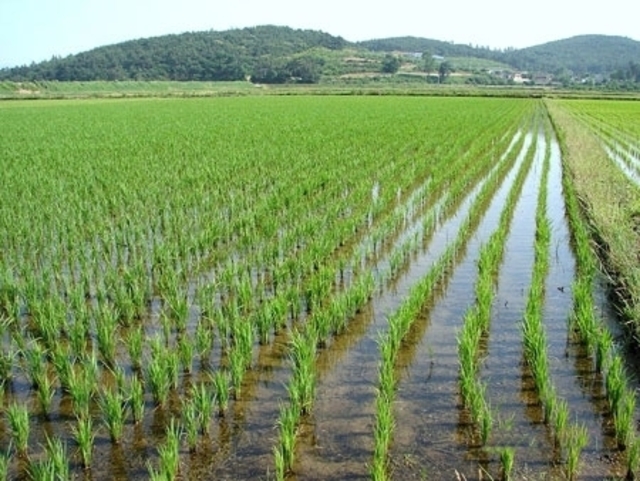 Чайные плантации
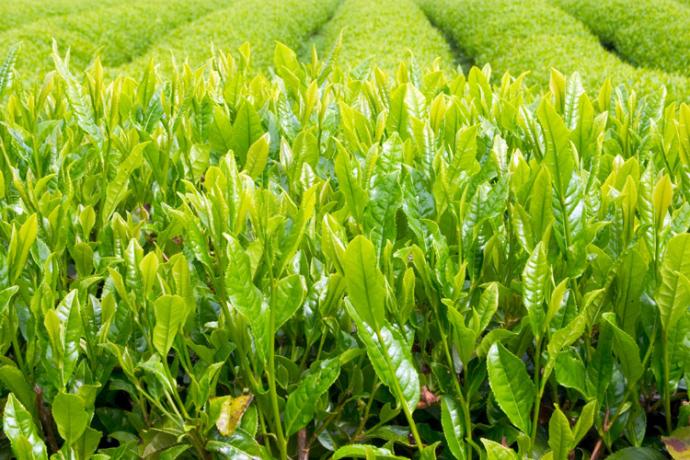 Сахарная свекла
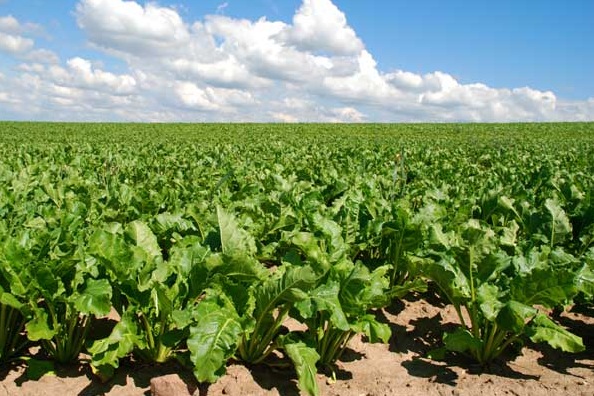 Виноградники
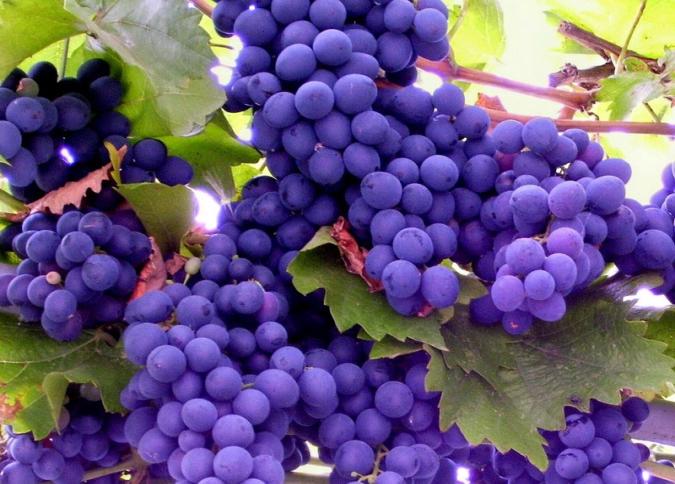 Фруктовые сады
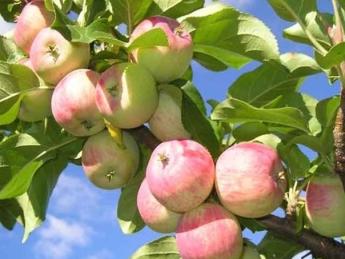 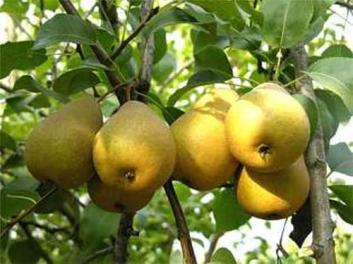 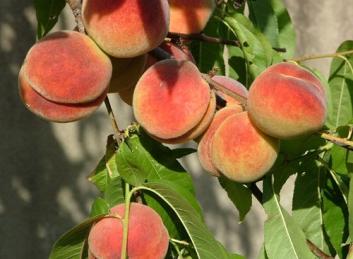 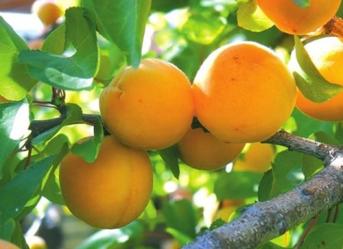 Ягоды
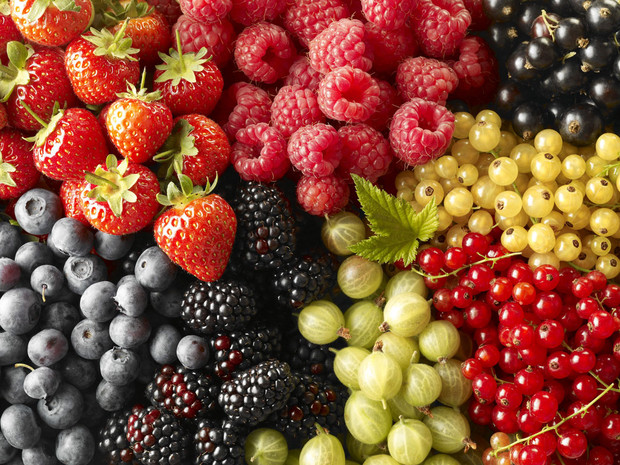 Овощные культуры
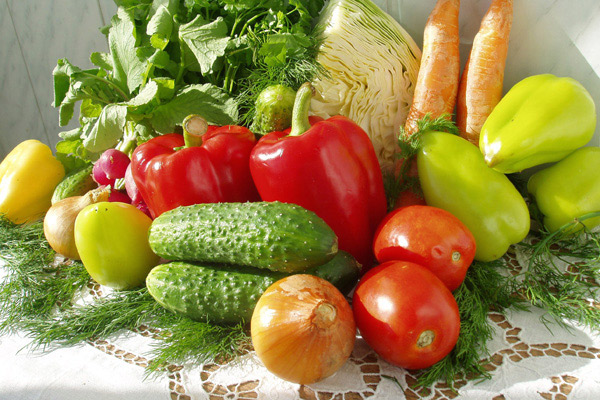 Подсолнечник
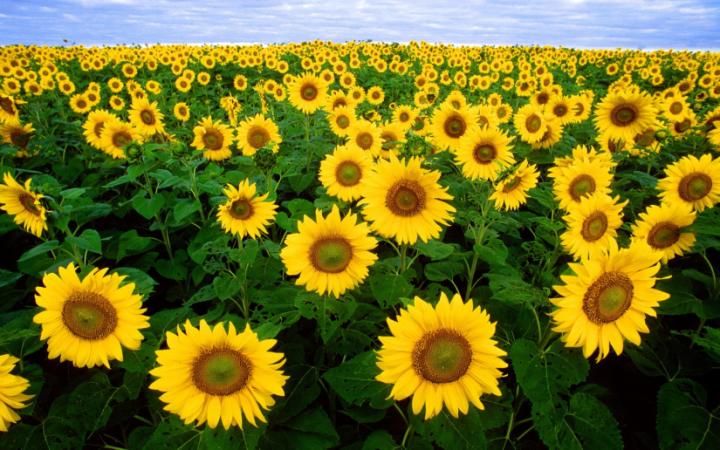 СПАСИБО
 ЗА ВНИМАНИЕ!